Hypnosis and Meditation
14/1/2020Dr Amina Muazzam
4/1/2020
Dr Amina Muazzam
1
Contents
Hypnosis
Why it is done
Types of hypnosis
How does hypnosis works
Benefits of hypnosis
Drawbacks of hypnosis
Who performs hypnosis
4/1/2020
Dr Amina Muazzam
2
Continued
Meditation
Types meditation
Techniques and verities of meditation
The effects and benefits of meditation
Difference between hypnosis and meditation
4/1/2020
Dr Amina Muazzam
3
Hypnosis
4/1/2020
Dr Amina Muazzam
4
What is Hypnosis
Altered state of consciousness in which people become deeply relaxed and highly suggestible to changes in experiences & behaviors.
Hypnosis, also referred to as hypnotherapy or hypnotic suggestion, is a trance-like state in which you have heightened focus and concentration.
4/1/2020
Dr Amina Muazzam
5
Continued
Hypnosis is usually done with the help of a therapist using verbal repetition and mental images. When you're under hypnosis, you usually feel calm and relaxed, and are more open to suggestions.
4/1/2020
Dr Amina Muazzam
6
Why it's done
Hypnotherapy can be an effective method for:
Coping with stress and anxiety.
Reduce stress and anxiety before a medical procedure, such as a breast biopsy.
Pain control
Behavior change
Cancer treatment side effects
Mental health conditions
4/1/2020
Dr Amina Muazzam
7
Types of Hypnosis
There are two main types of hypnosis that are used to hypnotize another person or to hypnotize one’s self. 
Traditional hypnosis 
Self-hypnosis. Traditional Hypnosis :
It is most widely used.
Anyone can do it with very little instruction and training.
Easiest form of hypnosis because it relies on simple suggestions and commands.
4/1/2020
Dr Amina Muazzam
8
Continued
Connect with the subconscious and use direct suggestions and commands to influence a person’s behaviors, thoughts, feelings and actions.
Examples of these commands could be a suggestion about self-confidence, or about quitting a bad habit like alcoholism or smoking.
	Self-hypnosis:
Performed by oneself to achieve a deep state of relaxation.
4/1/2020
Dr Amina Muazzam
9
Continued
allows the mind to relax
reach a hypnotic state without a hypnotist or hypnotherapist
Suggestions and commands are then made by yourself, or by a CD or MP3 that is guiding you in the hypnosis session.
4/1/2020
Dr Amina Muazzam
10
Types of Hypnotherapy
There are many different types of hypnotherapy that a therapist might use.
    Solution-focused Hypnotherapy
the hypnotherapist works with the client in order to create and work towards a solution, rather than focusing simply on getting rid of the problem.
	Behavioral hypnotherapy
hypnotherapist helps the client to modify their current (or future) behaviors and habits.
4/1/2020
Dr Amina Muazzam
11
Continued
One of the ‘least intrusive’ types of hypnotherapy
	Cognitive hypnotherapy 
Focus less on behaviors/habits and more on the thoughts and beliefs relating to those behaviors
Help clients to ‘update’ their beliefs on a ‘subconscious level’.
Draw from a range of different therapies and theories, such as cognitive behavioral therapy (CBT), rational emotive behavior therapy (REBT), acceptance and commitment therapy (ACT) and even mindfulness approaches.
4/1/2020
Dr Amina Muazzam
12
Types of Hypnotherapy
Analytical Hypnotherapy (or hypno-analysis)
Using ideas and approaches from the analytical school of psychotherapy.
analytical hypnotherapy is used to identify ‘why’ a client has a problem, or why they’re doing what they’re doing. Many analytical hypnotherapists work to find ‘root causes’. 
Analytical therapists also help clients to find ‘insight’ within themselves, because sometimes we have ‘the answers’ within us, yet we may not be aware of them.
4/1/2020
Dr Amina Muazzam
13
How Does Hypnosis Work?
Hypnosis can be used in two ways, as suggestion therapy or for patient analysis.
	Suggestion therapy:
The hypnotic state makes the person better able to respond to suggestions. 
hypnotherapy can help some people change certain behaviors, such as stopping smoking or nail biting.
It can also help people change perceptions and sensations, and is particularly useful in treating pain.
4/1/2020
Dr Amina Muazzam
14
Continued
Analysis: This approach uses the relaxed state to explore a possible psychological root cause of a disorder or symptom, such as a traumatic past event that a person has hidden in his or her unconscious memory.
4/1/2020
Dr Amina Muazzam
15
Benefits of Hypnosis
The hypnotic state allows a person to be more open to discussion and suggestion. It can improve the success of other treatments for many conditions, including:
Phobias, fears, and anxiety
Sleep disorders
Depression
Stress
4/1/2020
Dr Amina Muazzam
16
Continued
Post-trauma anxiety
Grief and loss
pain control 
To overcome habits, such as smoking or overeating.
4/1/2020
Dr Amina Muazzam
17
Drawbacks of Hypnosis
Hypnosis might not be appropriate for a person who has psychotic symptoms, such as hallucinations and delusions, or for someone who is using drugs or alcohol. 
Hypnosis also may be a less effective form of therapy than other more traditional treatments, such as medication, for psychiatric disorders.
4/1/2020
Dr Amina Muazzam
18
Who Performs Hypnosis?
Hypnosis is performed by a licensed or certified mental health professional who is specially trained in this technique.
4/1/2020
Dr Amina Muazzam
19
Meditation
4/1/2020
Dr Amina Muazzam
20
Meditation
Meditation is an experience of relaxing the body, quieting the mind, and awakening the spirit.
Meditation is a practice where an individual uses a technique – such as mindfulness, or focusing their mind on a particular object, thought or activity – to train attention and awareness, and achieve a mentally clear and emotionally calm and stable state.
4/1/2020
Dr Amina Muazzam
21
Continued
Meditation is a spiritual practice and a form of alternative medicine that aims to provide physical relaxation and mental clarity.
It is usually practiced in a seated position with the eyes closed and with a focus on the breath. 
The goal of meditation is not to free your mind of all thoughts but to be aware of your thoughts and to reflect on them without judgment.
4/1/2020
Dr Amina Muazzam
22
Continued
Regular meditation can be used a tool for personal growth or to reduce the stress, pain, and anxiety associated with physical and mental ailments.
4/1/2020
Dr Amina Muazzam
23
Types of Meditation
There are two main types of meditation: 
Concentrative meditation
Mindfulness meditation.
	Concentrative meditation:
you focus all of your attention on a specific object while tuning out everything else around you. 
The goal is to really experience whatever you are focusing on, whether it's your breath, a specific word, in order to reach a higher state of being.
4/1/2020
Dr Amina Muazzam
24
Continued
Mindfulness meditation: 
It includes, both mindfulness-based stress reduction (MBSR) and mindfulness-based cognitive therapy (MBCT). 
Mindfulness can target different issues, such as depression.
It involves the state of being aware of and involved in the present moment and making yourself open, aware and accepting.
4/1/2020
Dr Amina Muazzam
25
Techniques and Varieties of Meditation
Different meditation techniques include: 
Meditation of breath 
Devotional meditation
Relaxation meditation. 
	Meditation of breath:
It can be described as the most traditional form of meditation, in which a person sits comfortably and focuses on his or her breath entering and leaving the body. The concentration involved in this type of meditation helps clear a person’s mind and allows him or her to enter a state of deep relaxation and clear mind.
4/1/2020
Dr Amina Muazzam
26
Continued
Devotional meditation:
It is very similar to meditation of breath, except instead of focusing on the breath entering and leaving a person’s body, the focus is on a particular object or concept. 
The object chosen assists the individual in focusing and calming his or her mind, often through repeated movements.
4/1/2020
Dr Amina Muazzam
27
Continued
Relaxation meditation:
It is also known as progressive muscle relaxation,
It allows a person to fully relax his or her entire body. This kind of relaxation involves systematically and rhythmically tightening and relaxing various muscle groups. By tightening and relaxing the various muscle groups in a person’s body, often working from one end of the body to another, relaxation (both physical and mental) is achieved.
4/1/2020
Dr Amina Muazzam
28
The Effects and Benefits of Meditation
Meditation have both physiological and psychological effects. 
	Physiological Effects:
Lowered state of physical arousal, 
Reduced respiration rate, 
Decreased heart rate, 
Changes in brain wave patterns
4/1/2020
Dr Amina Muazzam
29
Continued
Increased blood flow to all parts of the body;
lower blood pressure;
Reduced anxiety
Decreased muscle tension
Lower rates of depression due to increased serotonin levels
Enhanced immune system
4/1/2020
Dr Amina Muazzam
30
The Effects and Benefits of Meditation
Psychological and Emotional Benefits:
Increased self-awareness
Better stress management skills
Improvement in working memory and fluid intelligence
Changes in different aspects of attention
4/1/2020
Dr Amina Muazzam
31
Continued
Improved emotional well-being
Better management of symptoms of conditions including anxiety disorders, depression, sleep disorders, pain issues and high blood pressure
4/1/2020
Dr Amina Muazzam
32
Difference Between Hypnosis and Meditations
Hypnosis
Meditation
Hypnosis is elicited by another person.
Hypnosis is typically dissociative.
Hypnosis increases the brains frontal lobe activity.
Meditation is self-induced.
Meditation is not dissociative.
Meditation reduces activity in the brain.
4/1/2020
Dr Amina Muazzam
33
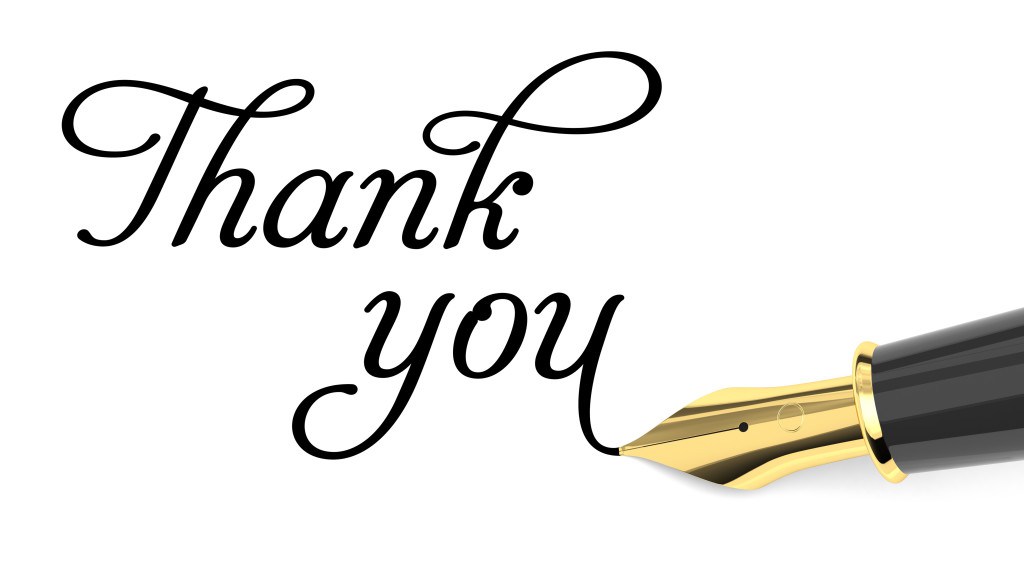 4/1/2020
Dr Amina Muazzam
34